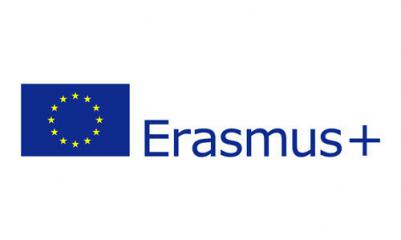 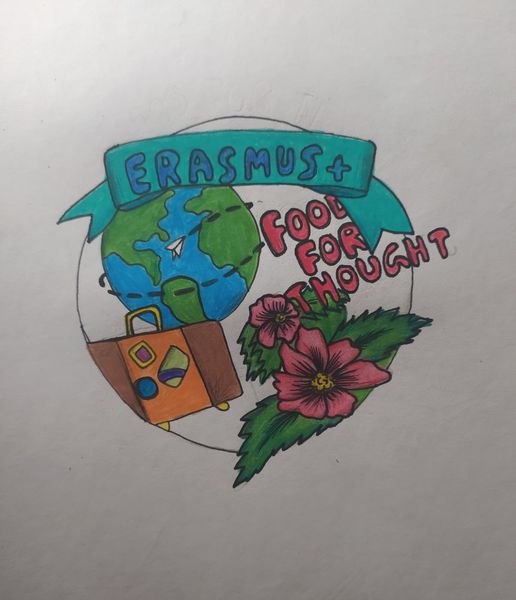 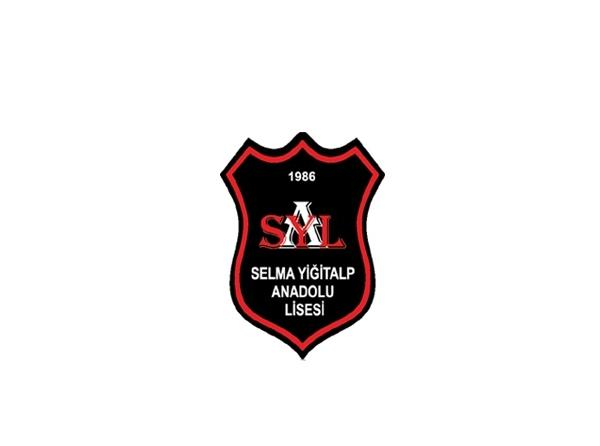 ARTISTS WHO USE FOOD AS MATERIAL AND THEME IN THEIR ART WORKS
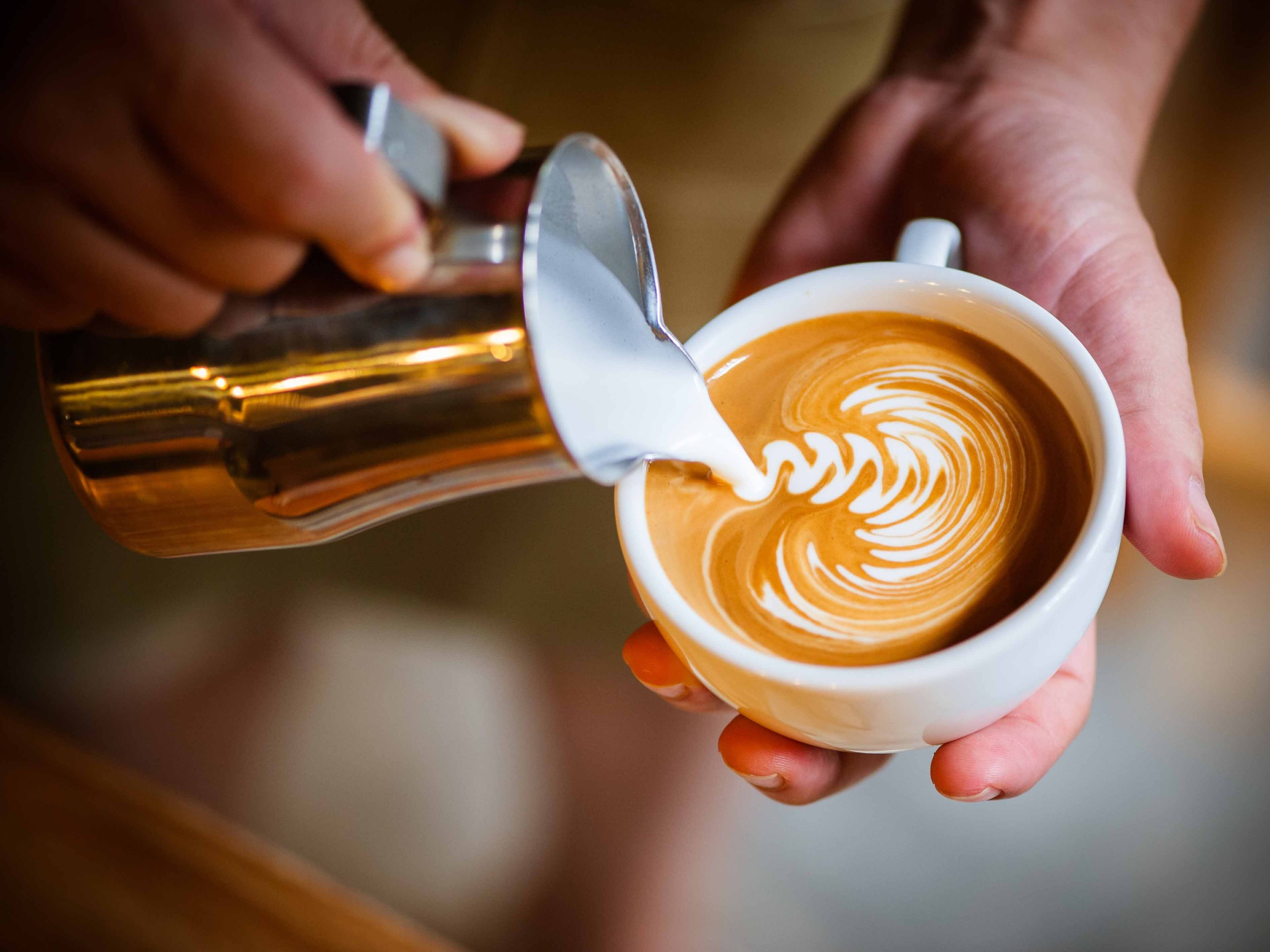 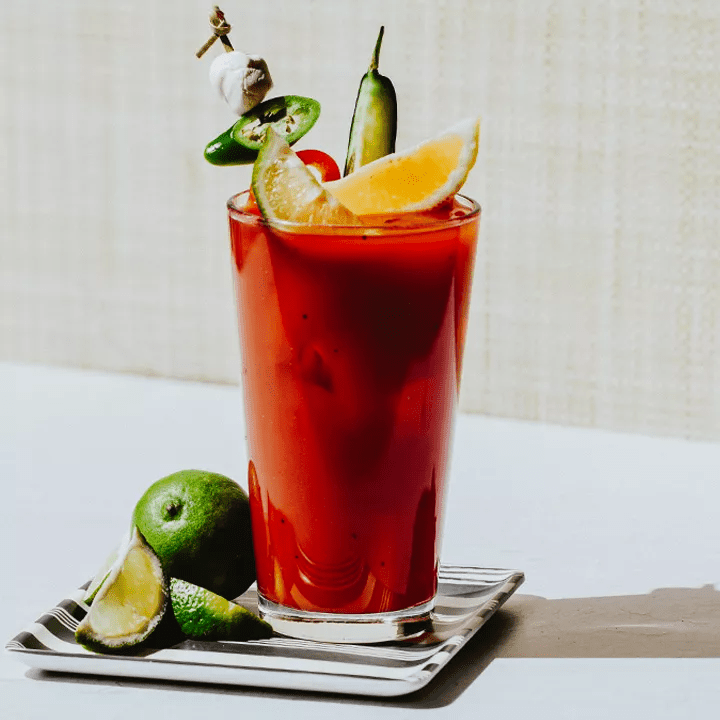 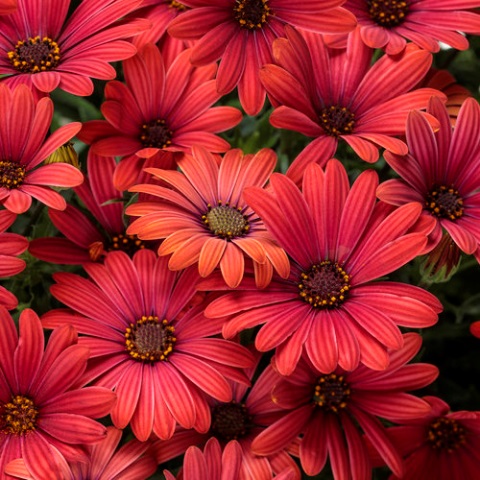 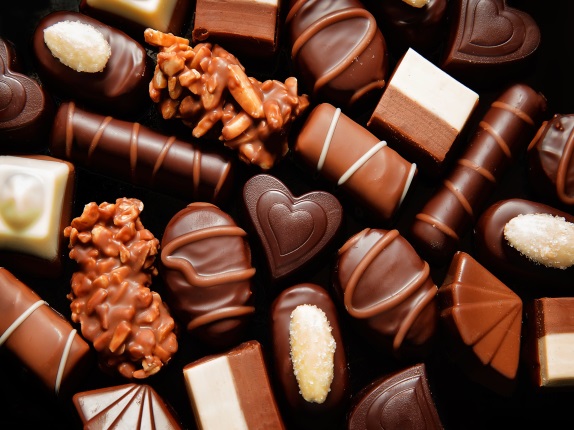 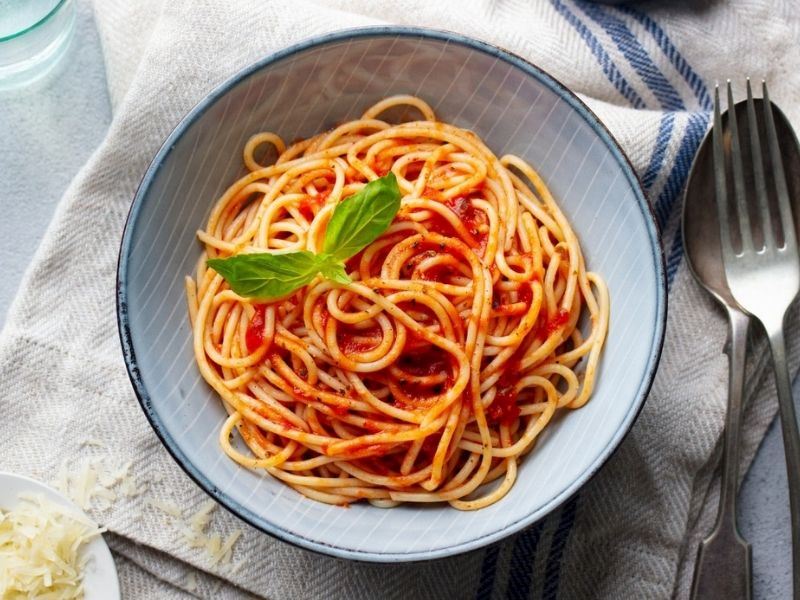 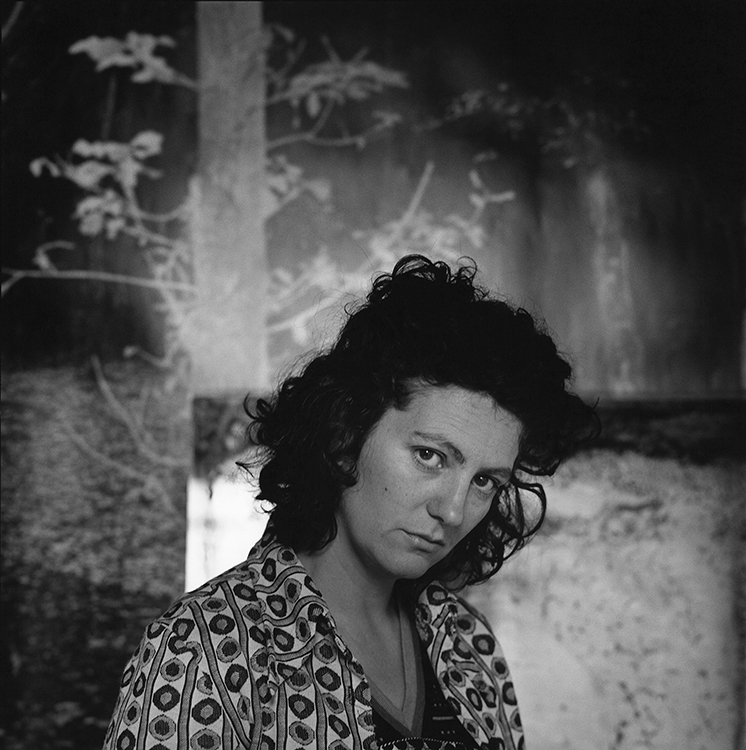 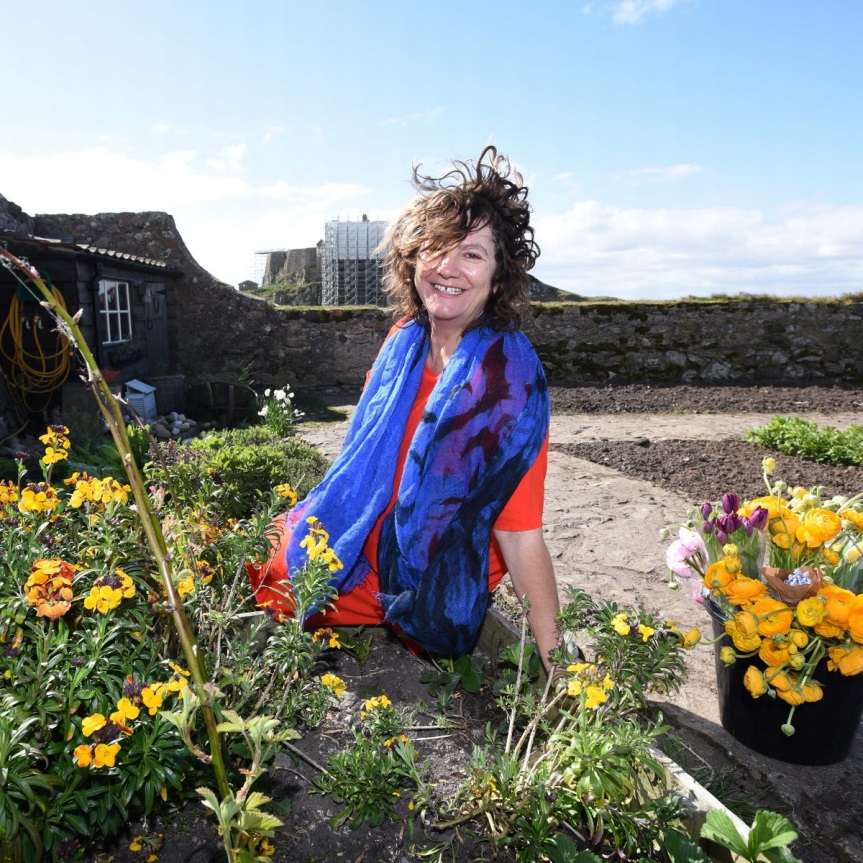 ANYA GALLACCIO
Was born in 1963 and is a British artist, who creates site-specific, minimalist installations and often works with organic matter (including chocolate, sugar, flowers and ice).
PRESERVE BEAUTY
The work was made in 1991 for an installation in the window of Karsten Schubert gallery in London.
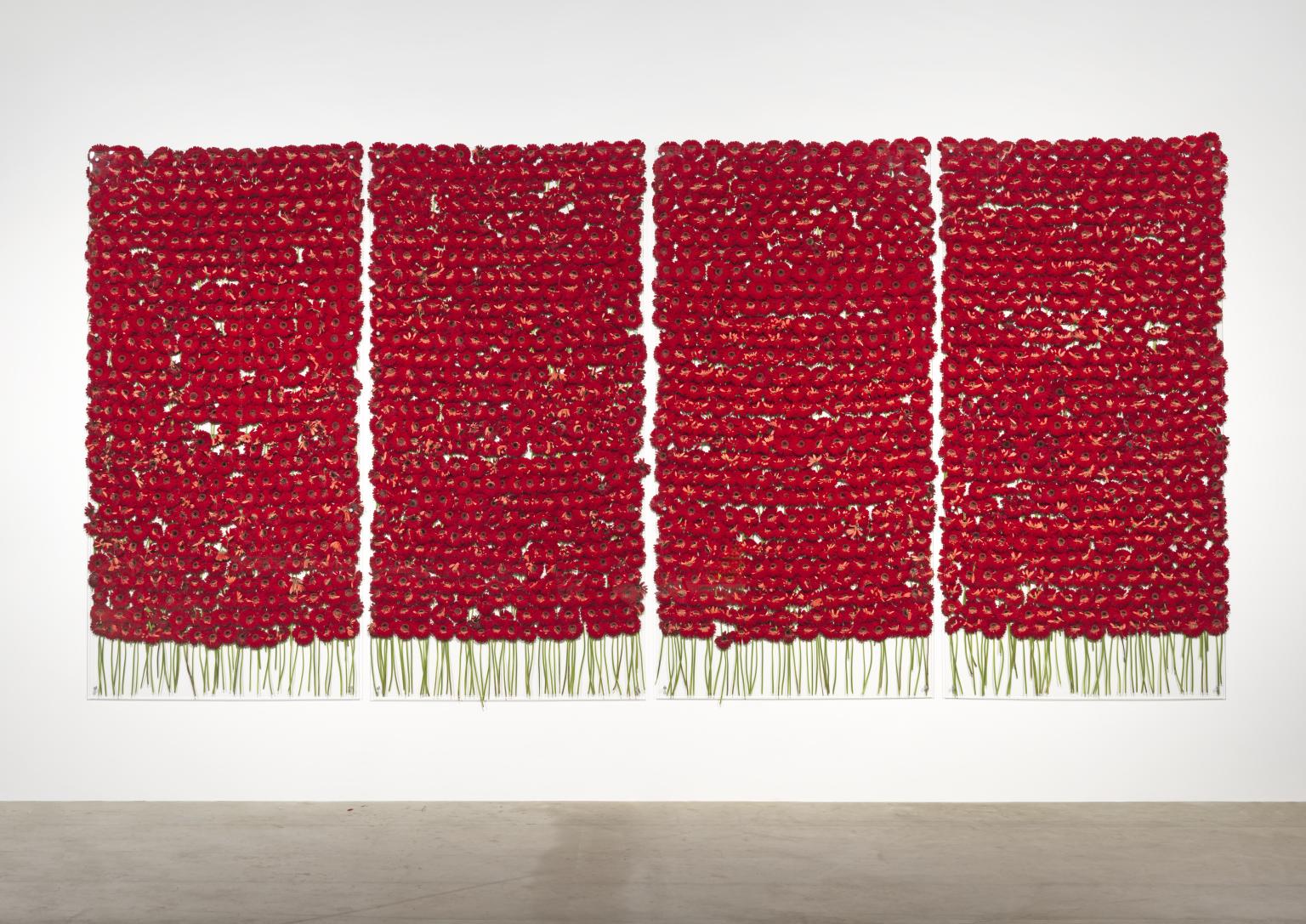 Gallaccio used eight hundred flowers
The type of flower used in the installation is a hybrid between a gerbera and a daisy.
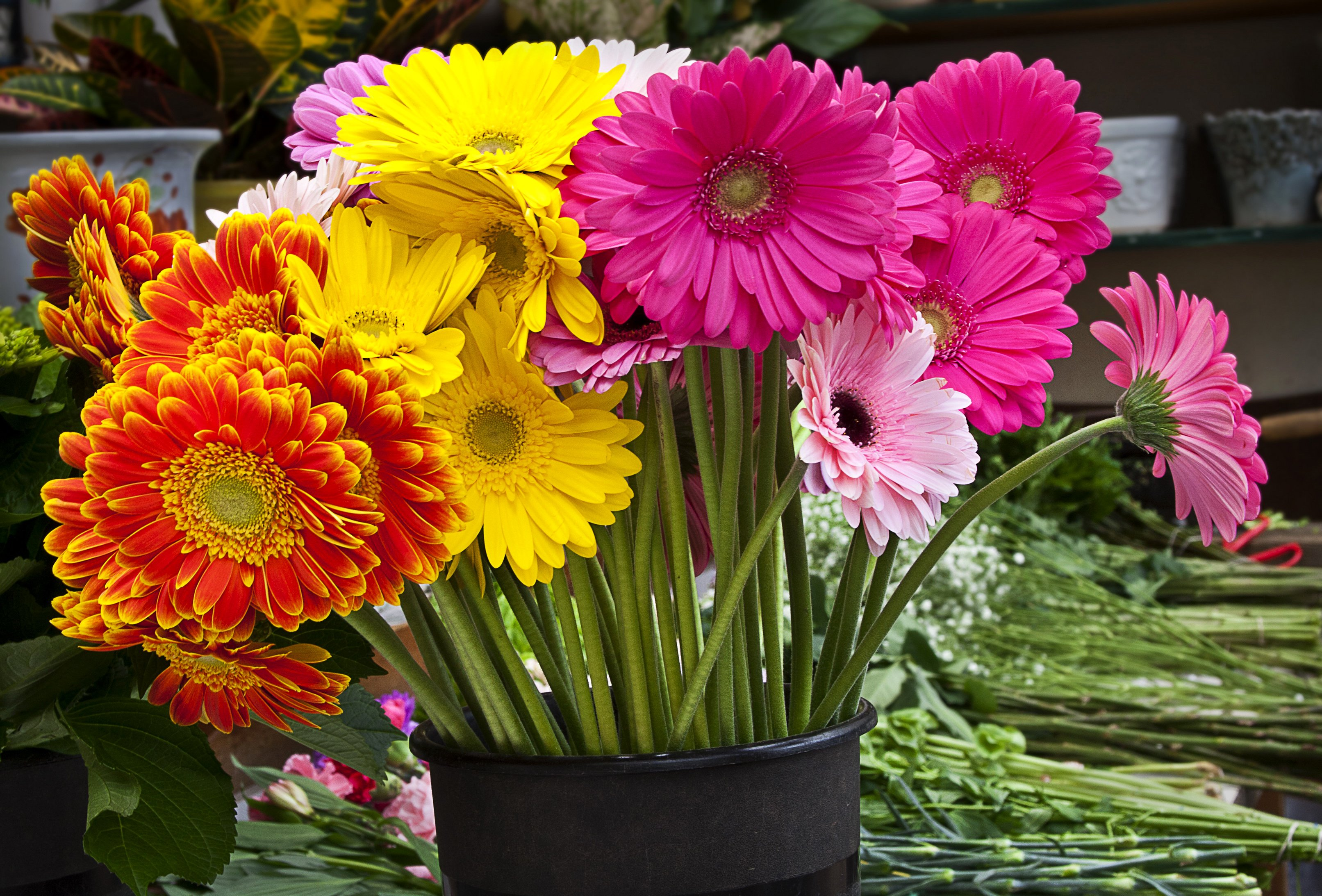 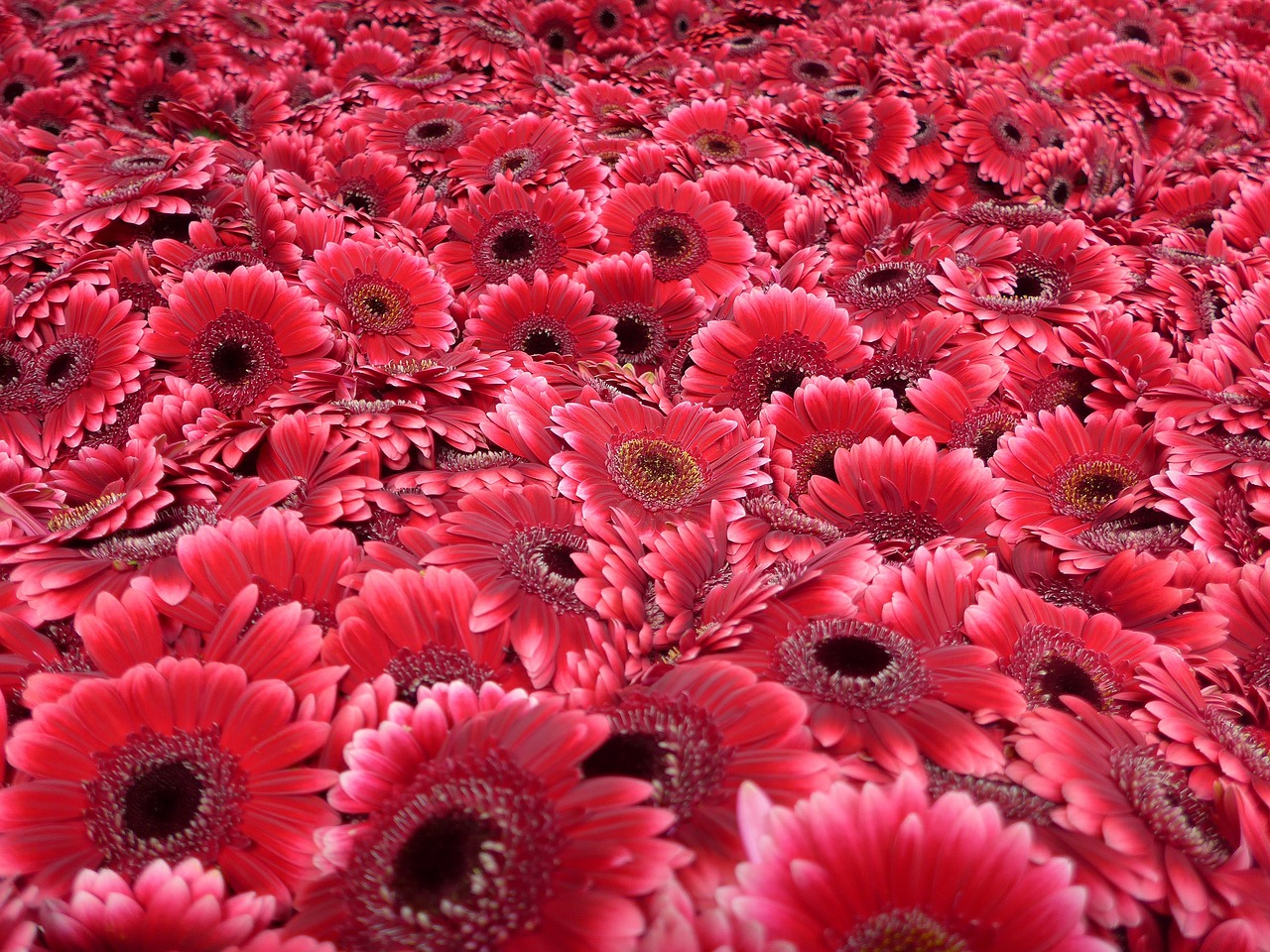 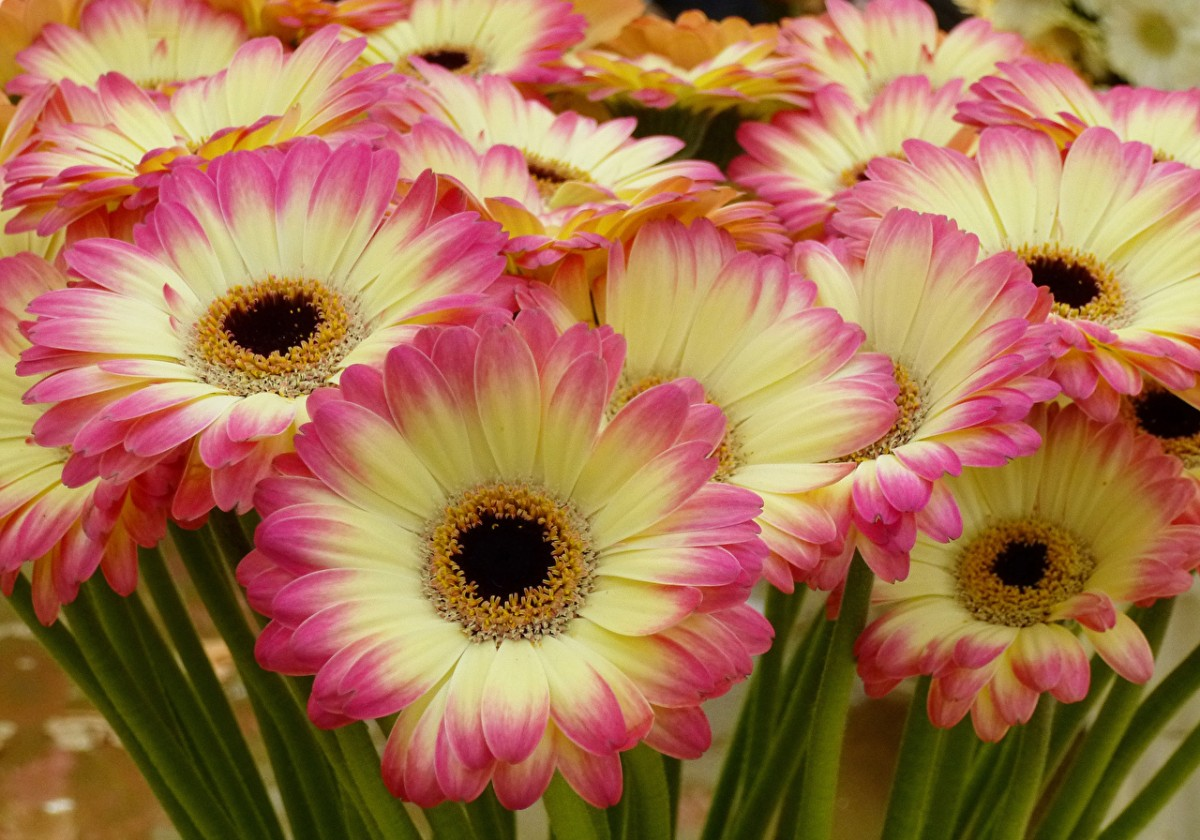 DAISIES ROT JUST LIKE BEAUTY
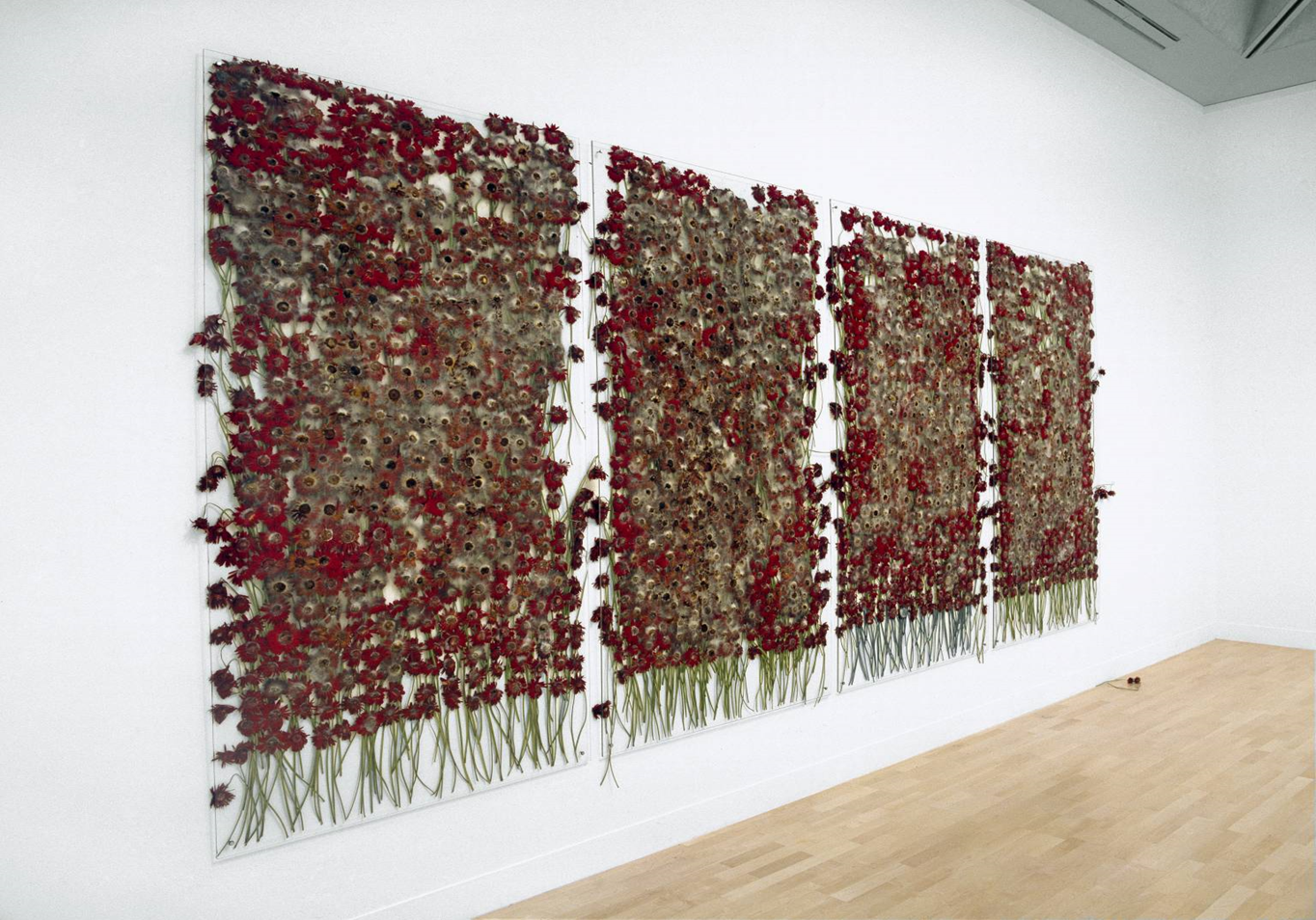 This installation challenges romantic ideas associated with flowers and our relationship to nature.
DANIEL SPOERRİ
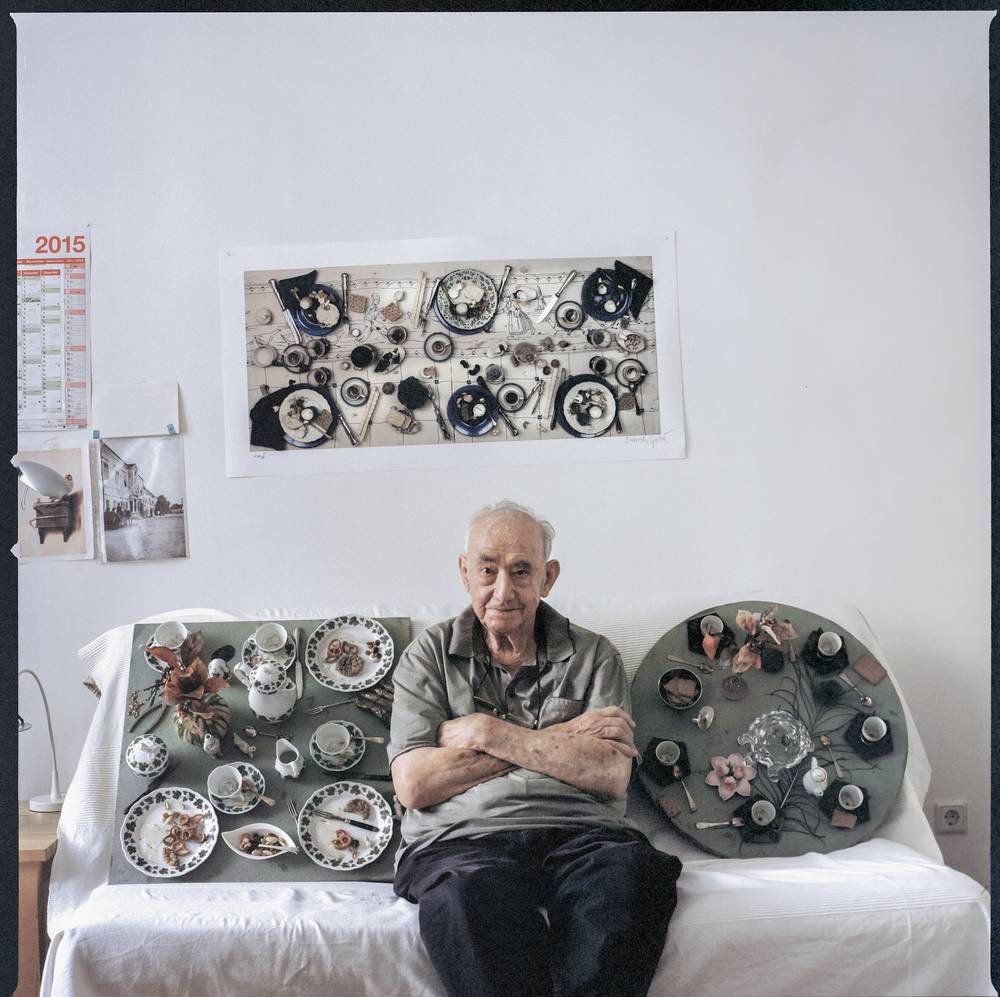 Swiss artist born in 1930
He is regarded as the inventor of the eat art.
He opened the restaurant ‘Spoerri’ and ‘the eat art gallery’ in Düsseldorf in 1968.
FROZEN DINNERS
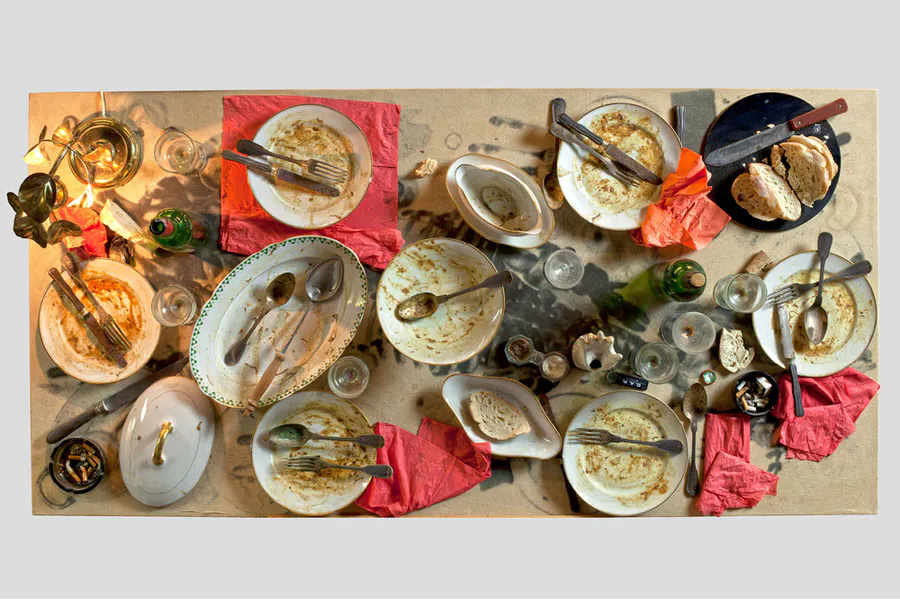 SONJA ALHAUSER
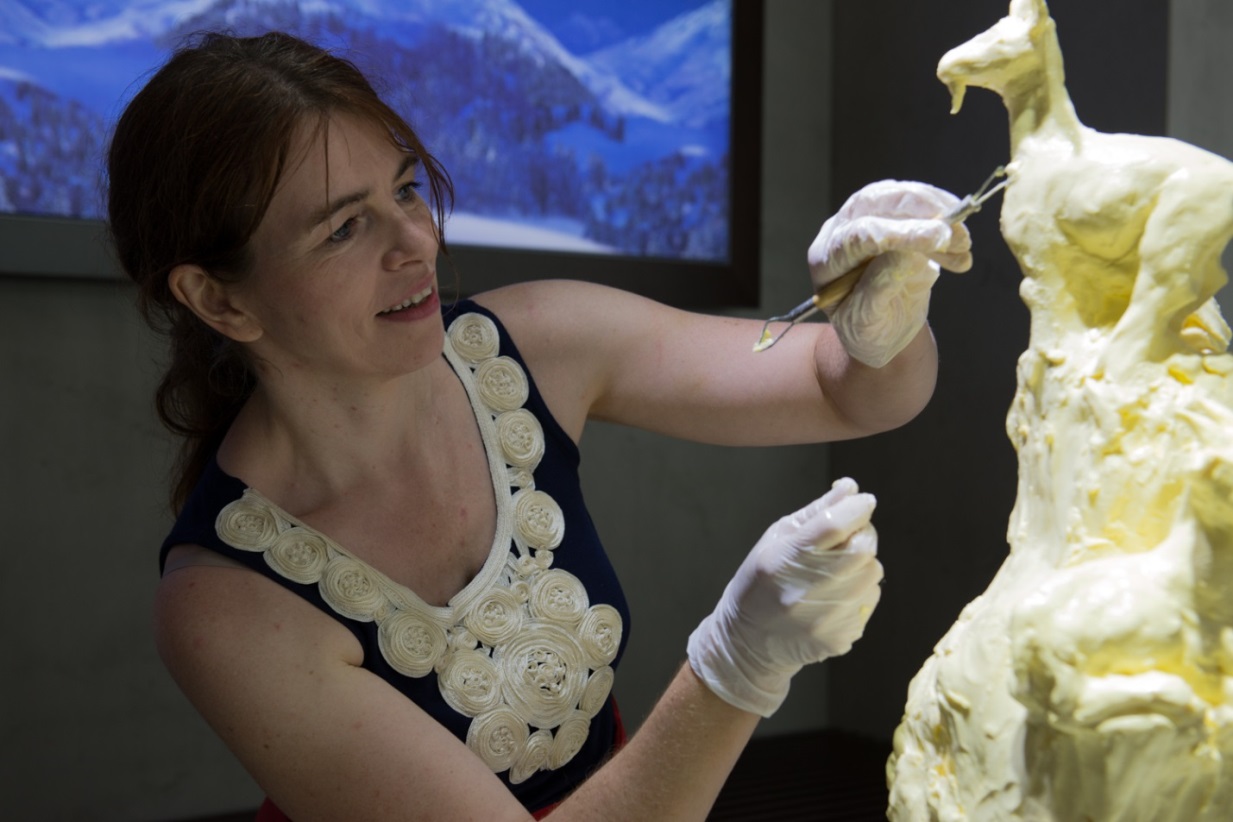 German artist born in 1969.
She is represented by; Micheal Schulz Gallery.
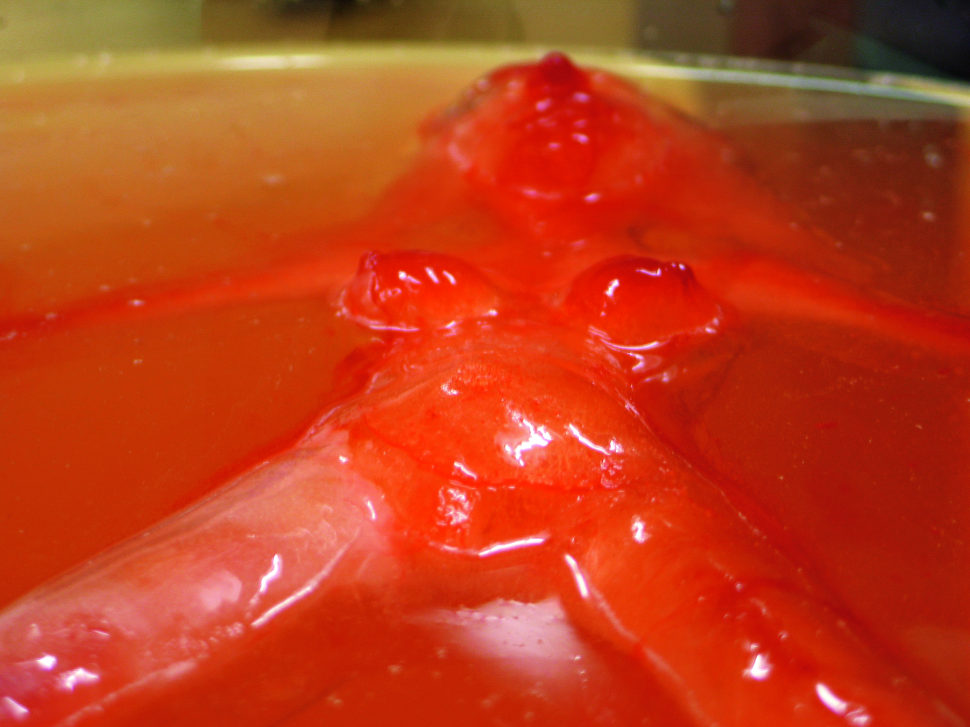 BLOODY MARY
HOPE THEY DON’T  TURN INTO A VAMPIRE  
ARTWORKS CAN BE  EATEN BY THE VISIToRS
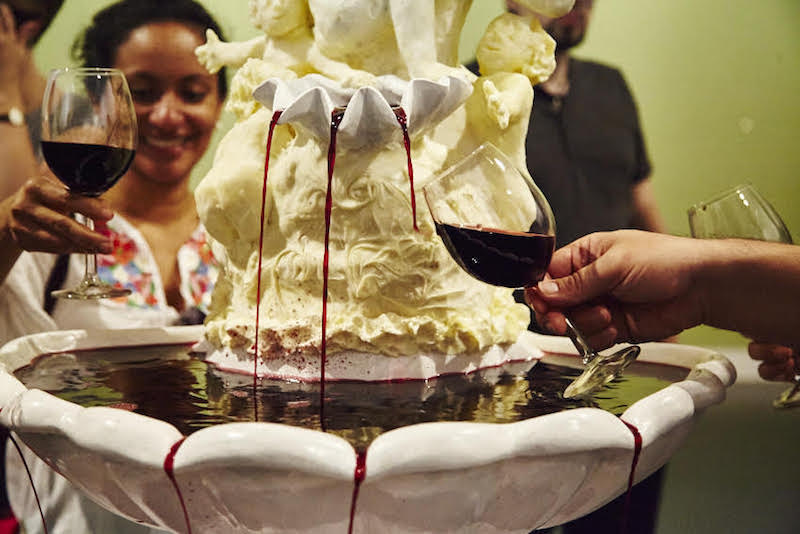 THANK YOU FOR LISTENING!
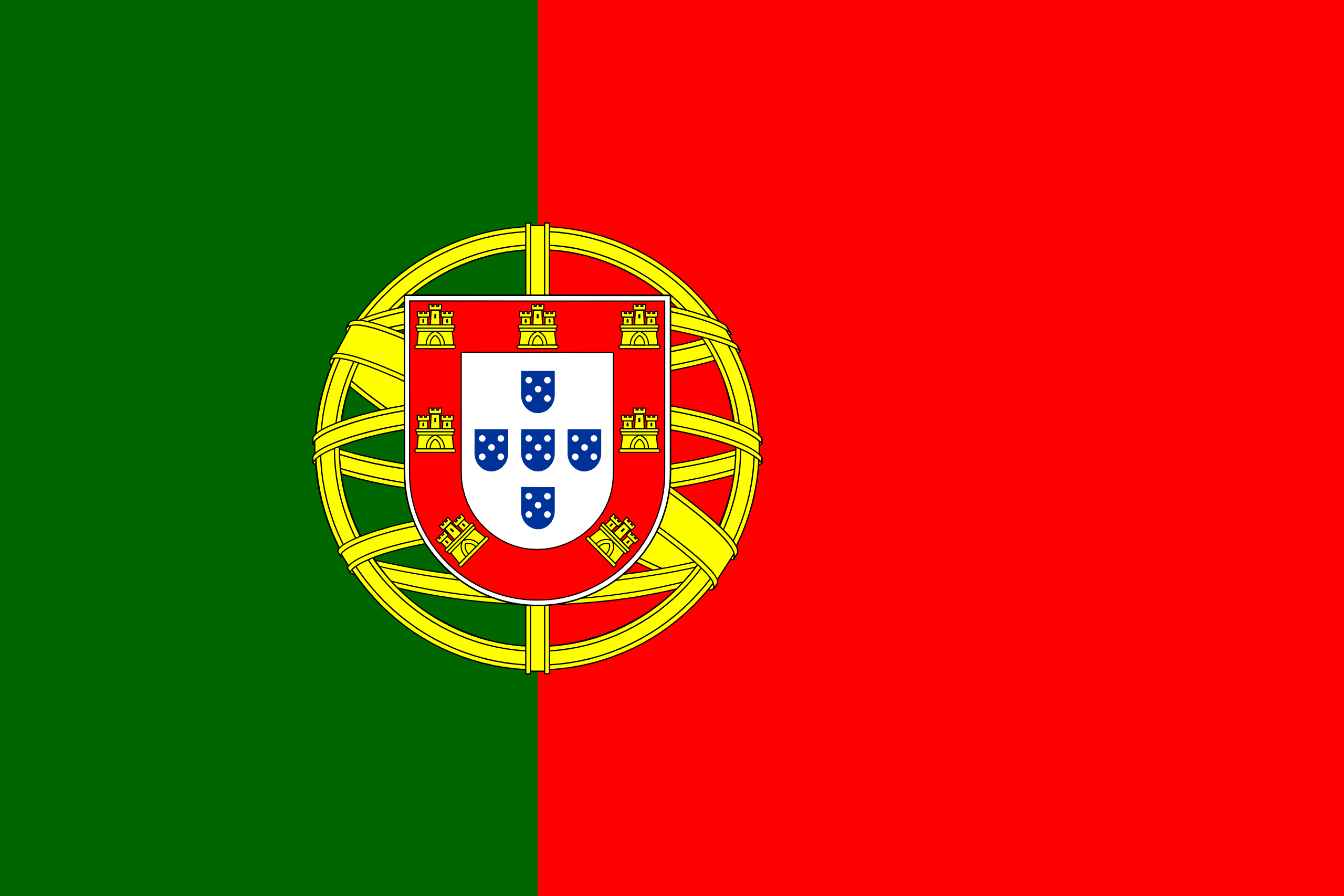 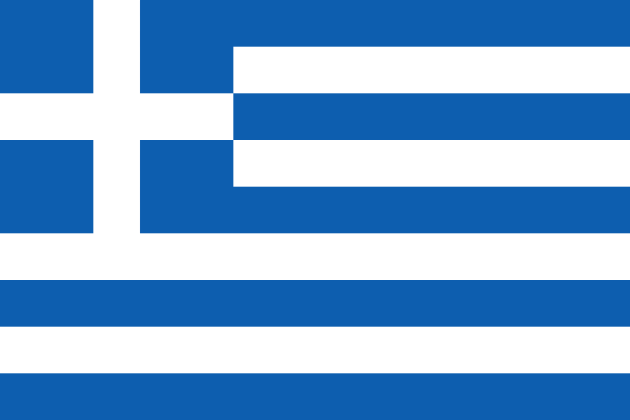 NÓS AGRADECEMOS!
ΣΑΣ ΕΥΧΑΡΙΣΤΟΥΜΕ!
DZIĘKUJEMY!
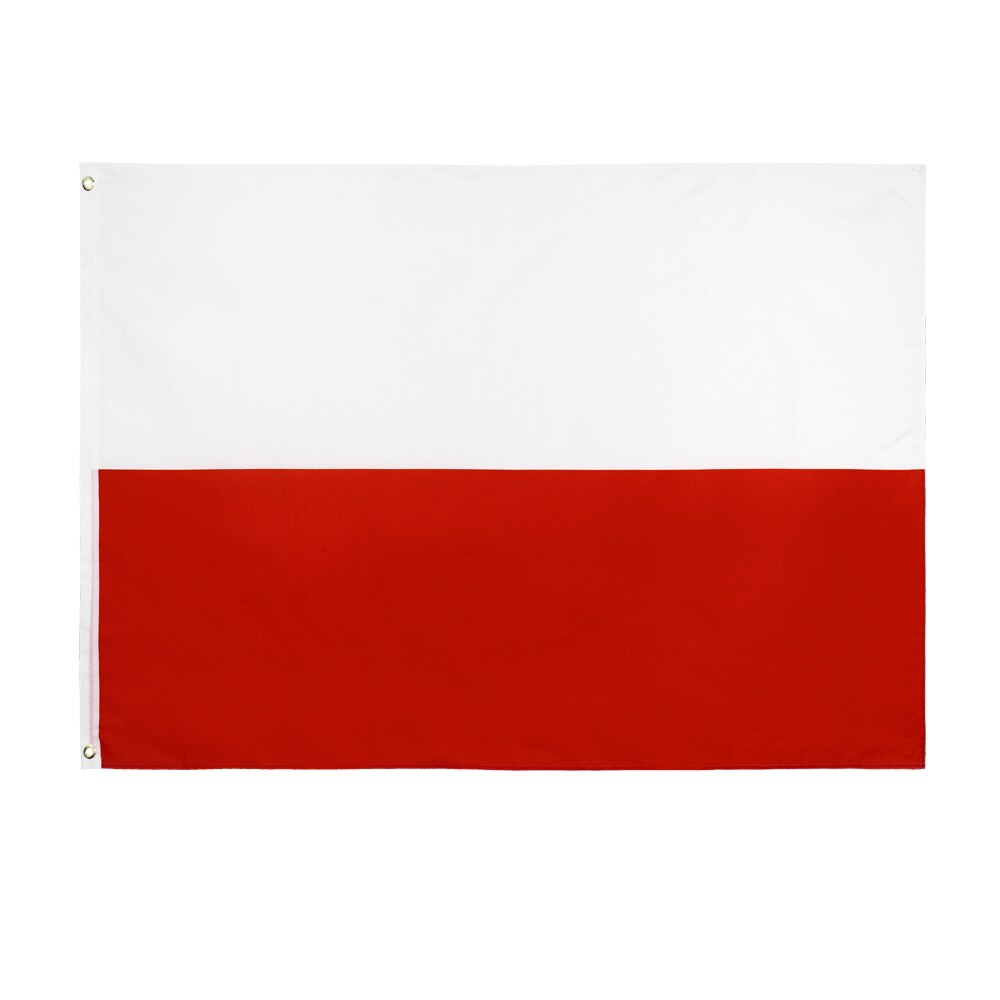 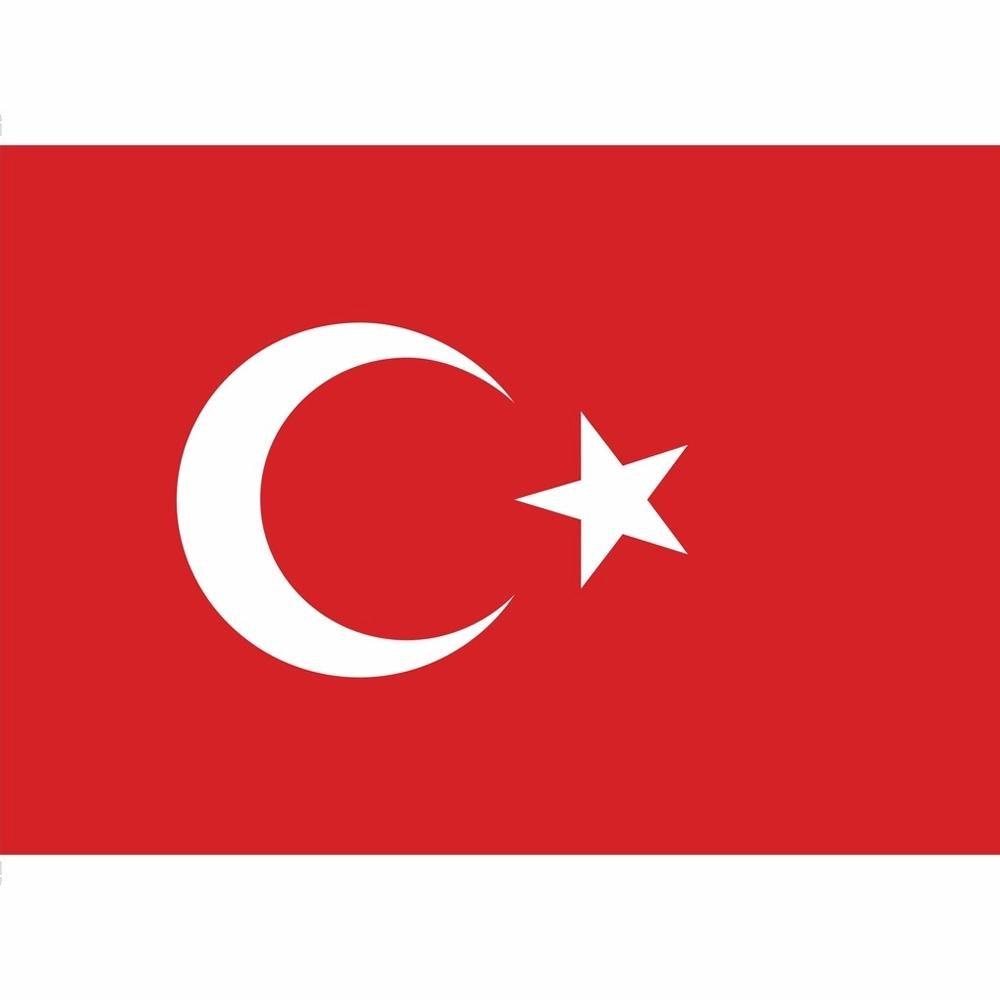 TEŞEKKÜRLER!
DURU GÜNDOĞAN
ASYA MEY ÜTE